Защита против бактерий
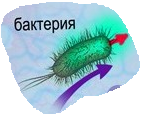 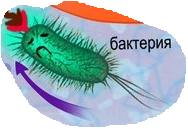 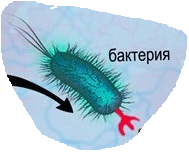 1. В-лимфоцит находит антиген, который соответствует его рецепторам
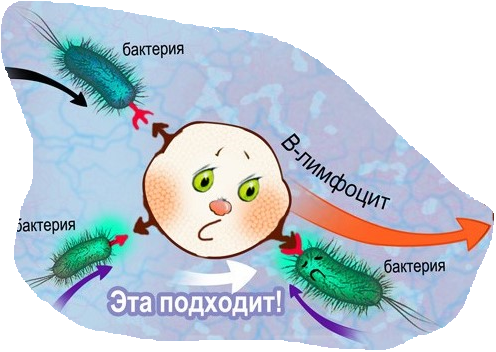 2. Затем ждёт сигнала на активацию от Т-лимфоцита-хелпера
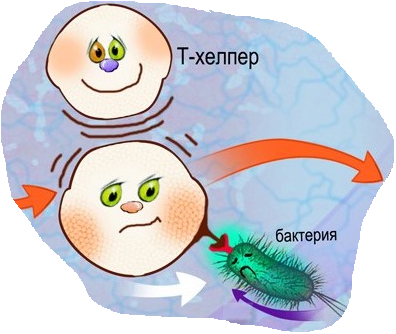 3. В-лимфоцит делится на плазматическую клетку (плазмоцит) и клетку памяти
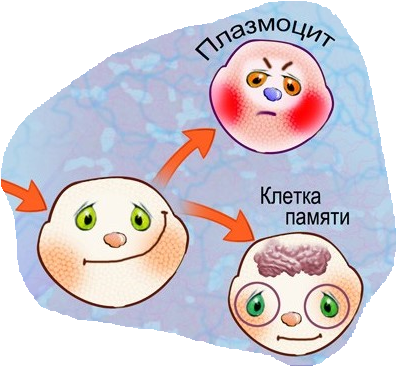 4. Плазмоцит продуцирует антитела, которые прикрепляются к непрошенным гостям
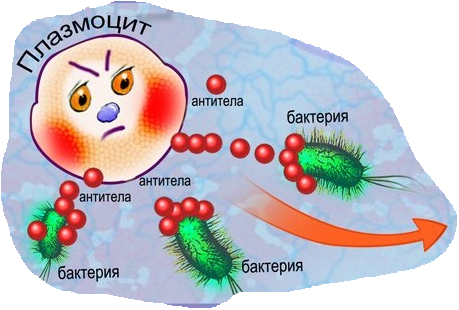 5. Макрофаги предпочитают «пришельцев», помеченных антителами, и поедают их в больших количествах
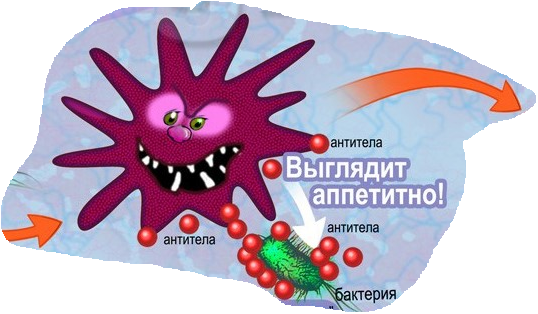 6. Если те же «пришельцы» снова вторгнутся в организм, клетки памяти помогут иммунитету активироваться намного быстрее
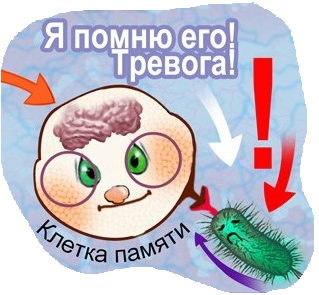